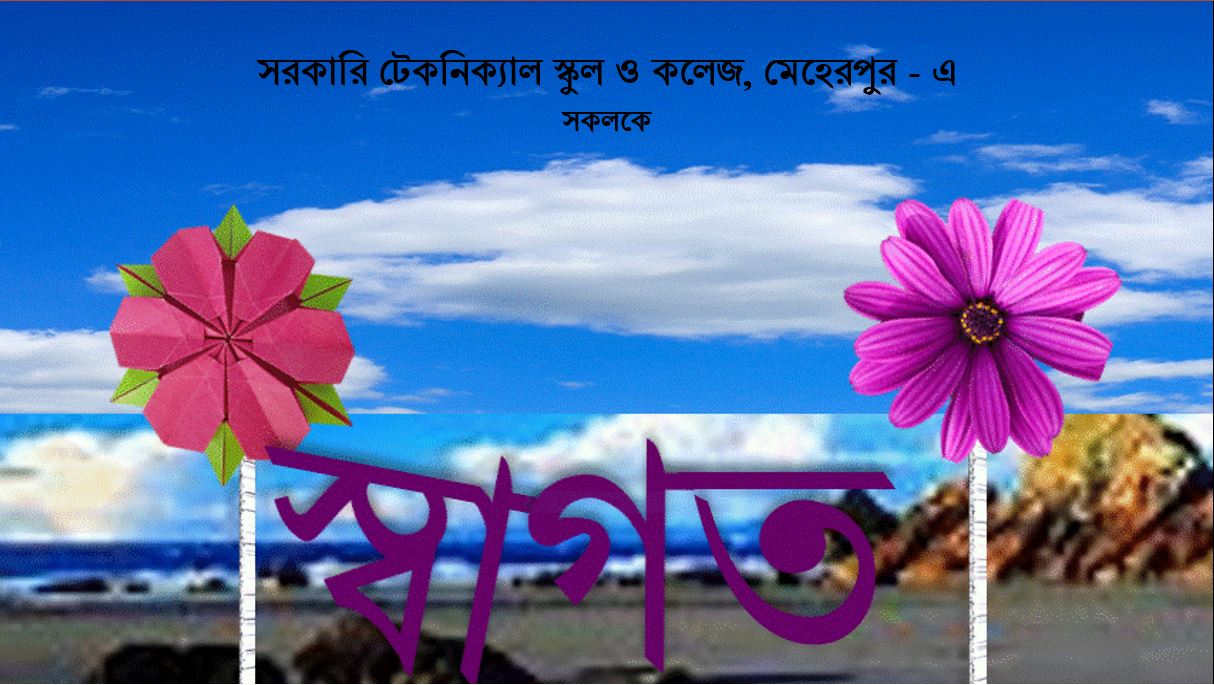 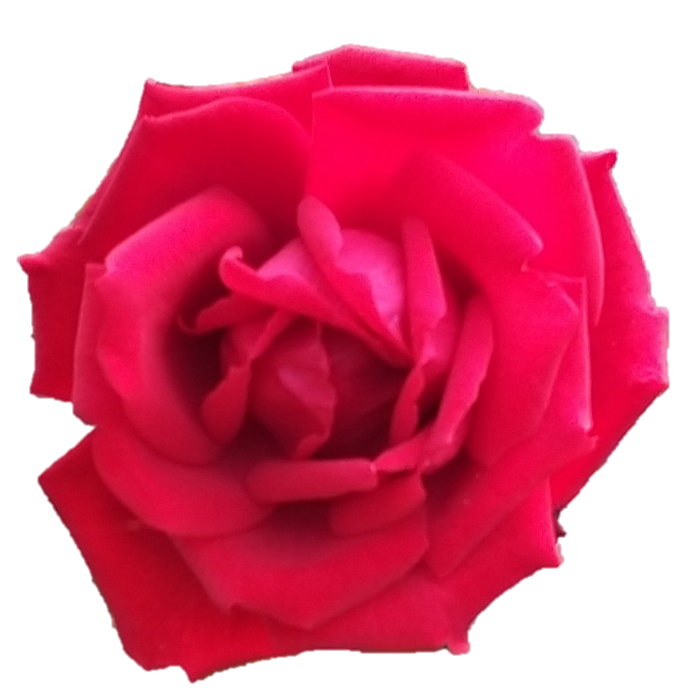 Engr. Md. Shofi Uddin
পরিচিতি
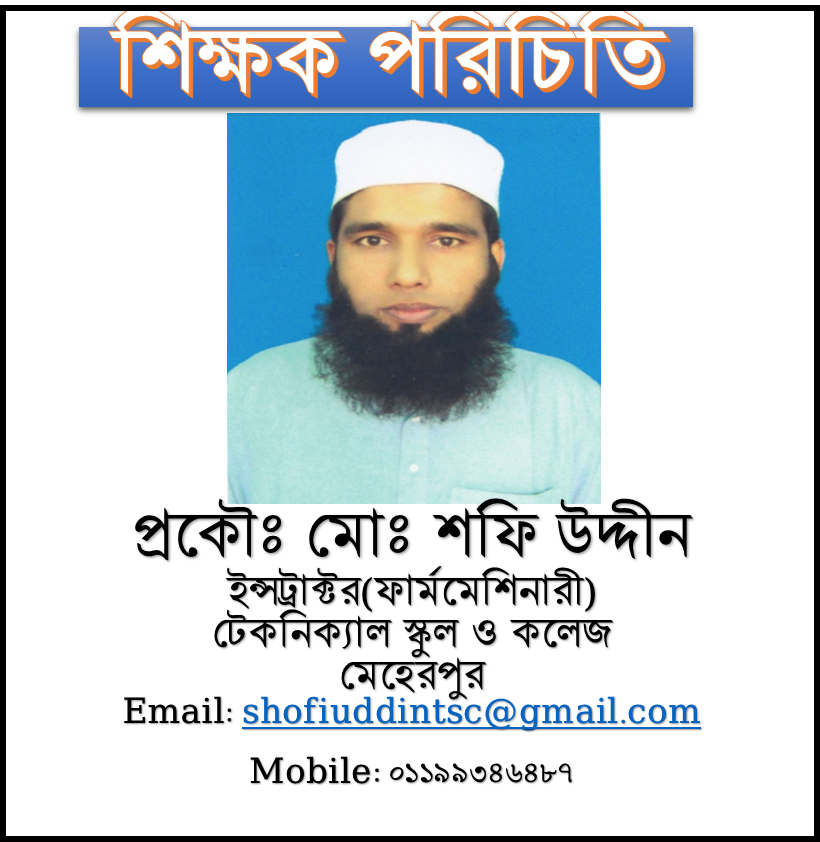 পাঠ পরিচিতি
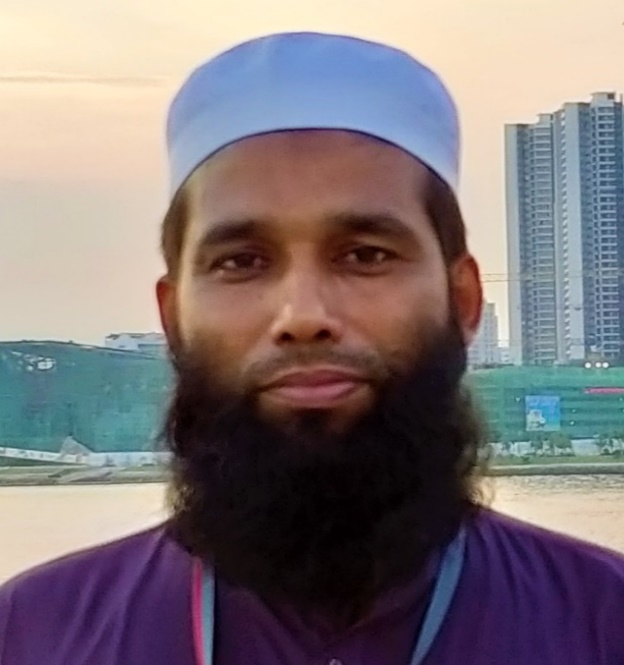 শ্রেণীঃ একাদশ
বিষয়ঃ এগ্রো-মেশিনারী-১
অধ্যায়ঃ 11
পাঠের বিষয়বস্তুঃ
MIEB 19010
জ্বালানি খরচ
01730-878558
Engr. Md. Shofi Uddin
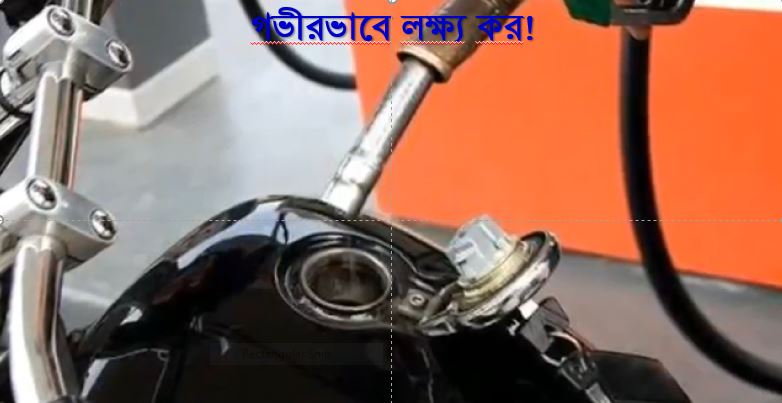 আমাদের আজকের পাঠ
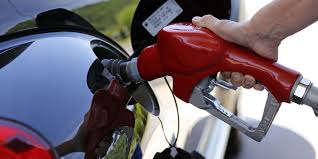 জ্বালানী খরচ- Fuel cost
Engr. Md. Shofi Uddin
এই পাঠ শেষে শিক্ষার্থীরা যা শিখবে
মাত্রা অতিরিক্ত ফুয়েল খরচ কী তা বলতে পারবে।
মাত্রা অতিরিক্ত ফুয়েল খরচ হওয়ার কারণসমূহ উল্লেখ করতে পারবে।
মাত্রা অতিরিক্ত ফুয়েল খরচ কমানোর কৌশল ব্যাখ্যা করতে পরবে।
স্পেসিফিক ফুয়েল কনজাম্পশন সম্পর্কে আলোচনা করতে পারবে।
Engr. Md. Shofi Uddin
মাত্রা অতিরিক্ত ফুয়েল খরচ
ইঞ্জিনে প্রয়োজনের তুলনায় বেশি পরিমাণ ফুয়েল খরচ
ইঞ্জিনে বেশিরভাগ সময়ে রীচ মিক্সার সাপ্লাই হলে
	ইঞ্জিনে সব সময়ে কালো ধোয়া বের হয়;
	ইঞ্জিনের কম্প্রেশন খুব কম হয়;
	এগজস্ট পোর্ট দিয়ে কাঁচা জ্বালানি বের হয়;
	ইঞ্জিনের শক্তি উৎপাদন ক্ষমতা হ্রাস পায়।
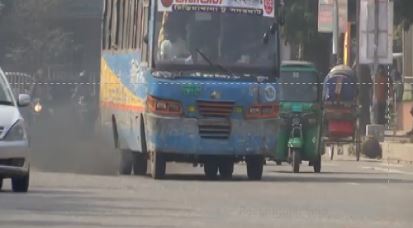 ফুয়েল খরচ হওয়ার কারণ ও কমানোর কৌশল সমূহ
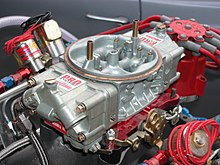 খরচ বাড়ার কারণ
খরচ কমানোর কৌশল
১। ফুয়েল পাম্পের প্রেসার বেশি হলে;
২। ফ্লোট চেম্বারে ফুয়েল লেভেল বেশি হলে;
৩। নিডল ভালভ জ্যাম হলে;
৪। নিডল ভালভ সীটে ময়লা জমলে;
১। ফুয়েল পাম্পের প্রেসার সঠিক রাখতে হবে;
২। ফ্লোট চেম্বারে ফুয়েল লেভেল সঠিক রাখতে হবে
৩। নিডল ভালভ পরিস্কার করতে হবে
৪। নিডল ভালভ সীট পরিস্কার করতে হবে
Engr. Md. Shofi Uddin
মাত্রা অতিরিক্ত ফুয়েল খরচ হওয়ার কারণ
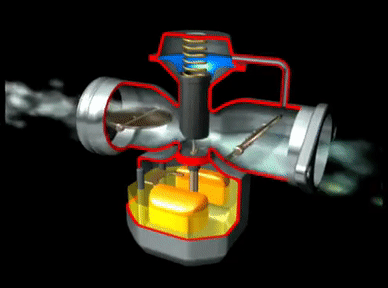 খরচ কমানোর কৌশল
খরচ বাড়ার কারণ
৫। ক্ষয়প্রাপ্ত হলে প্রয়োজনে পরিবর্তন করতে হবে।
৬। এয়ার ফিল্টার পরিবর্তন করতে হবে।
৭। থ্রটল বোরে কার্বন পরিস্কার করে দিতে হবে।
৮। গ্যাসকেট পরিবর্তন করতে হবে।
৫। ফ্লোট চেম্বারে ফুয়েল মেইন জেট ক্ষয়প্রাপ্ত হলে;
৬। এয়ার ক্লিনার ময়লায় জ্যাম হলে;
৭। থ্রটল বোরে কার্বন জমলে;
৮। কার্বুরেটর গ্যাসকেট নষ্ট হয়ে গেলে;
মাত্রা অতিরিক্ত ফুয়েল খরচ কমানোর কৌশল সমূহ
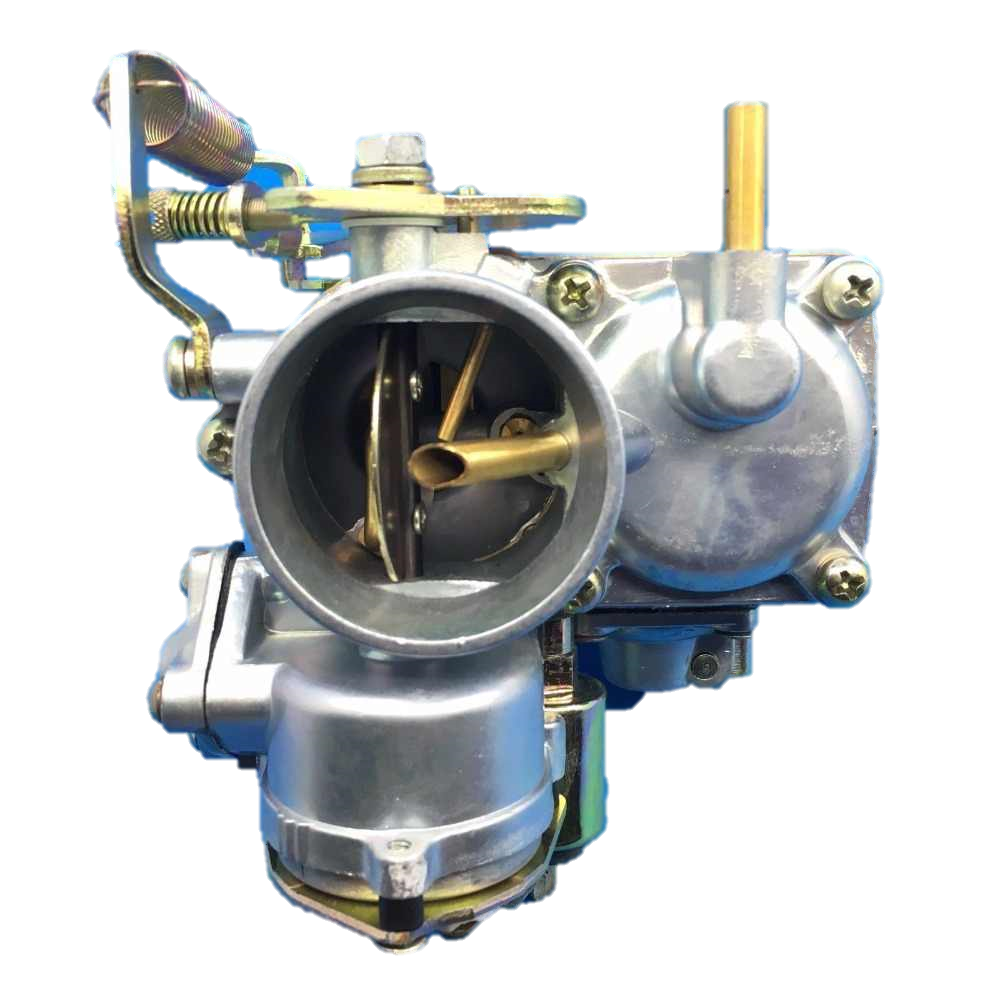 খরচ বাড়ার কারণ
খরচ কমানোর কৌশল
৯। ম্যানিফোল্ড  গ্যাসকেট নষ্ট হয়ে গেলে;
১০। অ্যাক্সিলারেটিং পাম্প স্ট্রোক লম্বা হলে;
১১। লিংকেজ ক্ষয়প্রাপ্ত হলে;
১২। আইডলিং অ্যাডজাস্টমেট ঠিক না থাকলে;
কম্প্রেশন সঠিক মাত্রায় না হলে
৯। ম্যানিফোল্ড গ্যাসকেট পরিবর্তন করতে হবে
১০। পাম্প স্ট্রোক অ্যাডজাস্ট করতে হবে
১১। লিংকেজ পরিবর্তন করতে হবে
১২। আইডলিং অ্যাডজাস্টমেট ঠিক করে রাখতে হবে
রিং পিস্টন পরিবর্তন করতে হবে
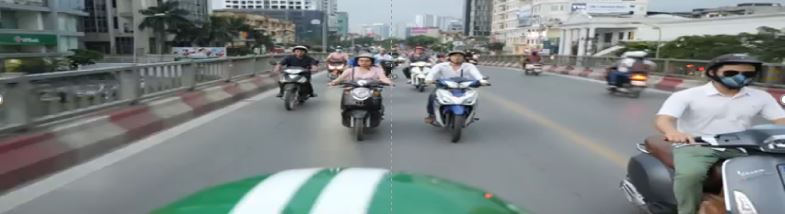 খরচ বাড়ার কারণ
খরচ কমানোর কৌশল
১৩। লো-গিয়ারে গাড়ী চালানো
১৪। অতি দ্রূত গতি বাড়ানো
১৫। ঘন ঘন ব্রেক করা
১৬। অতিরিক্ত গতিতে গাড়ী চালানো
১৭। টায়ারের হাওয়া কম থাকা
১৮। ওভারলোড নিয়ে গাড়ী চালানো
১৯। অযথা ক্লাসপ্যাডেল চেপে রাখা
১৩। সঠিক গিয়ারে গাড়ী চালাতে হবে
১৪। ধীরে ধীরে গতি বাড়াতে হবে
১৫। নিরাপদ দুরত্ব বজায় রেখে গাড়ী চালাতে হবে
১৬। ইকোনোমিক লেভেল বজায় রাখতে হবে  
১৭। টায়ারের হাওয়া সঠিক রাখতে হবে
১৮। ওভারলোড পরিহার করতে হবে
১৯। বিনা কারণে ক্লাসপ্যাডেল চাপা বন্ধ করতে হবে
ফুয়েল কনজাম্পশন
প্রতি ঘন্টায় প্রতি অশ্বশক্তির জন্য যে পরিমাণ ফুয়েল ব্যয় হয়, তাকে স্পেসিফিক ফুয়েল কনজাম্পশন (Specific fuel Consumption) বলে।

	SFC =
	এখানে,  m  = জ্বালানি খরচের পরিমাণ
	 	 HP = অশ্ব শক্তি
	 	 t     = সময়
Engr. Md. Shofi Uddin
সমস্যা-১: যদি কোন সি আই ইঞ্জিন 1000rpm এ চলে 5 মিনিটে 0.30 kg জ্বালানী খরচ করে এবং 40 m-kg টর্ক উৎপন্ন করে, তাহলে উক্ত ইঞ্জিনের Specific Fuel Consumption (SFC) কত?
সমাধন-১: 
এখানে, T= 40 kg-m
	    N= 1000 rpm
আমরা জানি, BHP=                =                              = 55.83 hp

স্পেসিফিক ফুয়েল খরচ(SFC) =                         =                      =                 

                                               
                                                = 0.06 kg/BHP-hr
2×3.14×40×1000
2πNT
4500
4500
18
60 × 0.30
60 × m
279.15
55.83 × 5
BHP × t
Engr. Md. Shofi Uddin
ফুয়েল কনজাম্পশন
স্পেসিফিক ফুয়েল কনজাম্পশন (Specific fuel Consumption) দুই প্রকার যথাঃ

১। ইন্ডিকেটেড স্পেসিফিক ফুয়েল কনজাম্পশন (Indicated  Specific fuel Consumption)
২। ব্রেক স্পেসিফিক ফুয়েল কনজাম্পশন (Brake Specific fuel Consumption)
Engr. Md. Shofi Uddin
ফুয়েল কনজাম্পশন
১। ইন্ডিকেটেড স্পেসিফিক ফুয়েল কনজাম্পশন (Indicated Specific fuel Consumption)	ISFC =                        kg/IHP hr

২। ব্রেক স্পেসিফিক ফুয়েল কনজাম্পশন (Brake Specific fuel Consumption) BSFC =                             kg/BHP hr
Engr. Md. Shofi Uddin
মূল্যায়ণ
মাত্রা অতিরিক্ত ফুয়েল খরচ বলতে কী বুঝায়?
মাত্রা অতিরিক্ত ফুয়েল খরচের দুইটি কারণ উল্লেখ কর।
স্পেসিফিক ফুয়েল কনজাম্পশনের সূত্রটি কী?
রীচ মিক্সচারের ফলে  কী কী ক্ষতি হয় ?
ইঞ্জিনের মাত্রা অতিরিক্ত ফুয়েল খরচ কমানোর তিনটি কৌশল বল ?
Engr. Md. Shofi Uddin
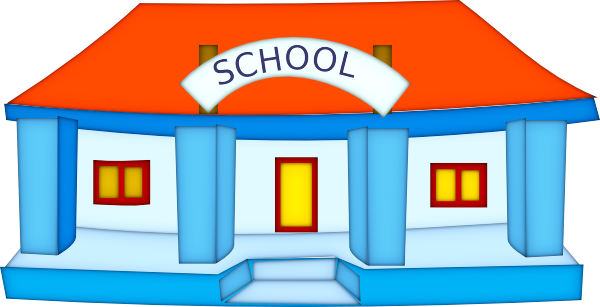 বাড়ির কাজ
মাত্রা অতিরিক্ত ফুয়েল খরচ কমানোর ১০ টি কৌশল লিখে আনবে।
Engr. Md. Shofi Uddin
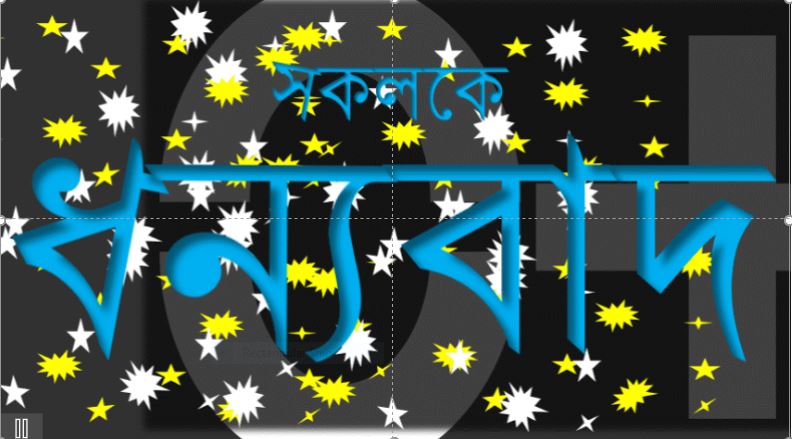 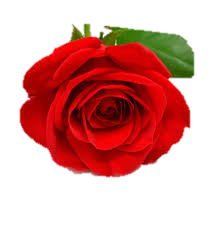 Engr. Md. Shofi Uddin